CARRERA DE INGENIERÍA MECÁNICA 

“REDISEÑO DE UNA ESTRUCTURA DE UN EQUIPO DE BOMBEO MECÁNICO DE PETROLEO CON CAPACIDAD DE 40 klb.”
 
ROMERO CHÁVEZ JUAN SEBASTIAN
 
DIRECTOR: INGENIERO BORYS CULQUI
CODIRECTOR: INGENIERO CHRISTIAN NARVÁEZ 

 SANGOLQUÍ, AGOSTO DEL 2015
ANTECEDENTES
Halliburton Latin America S.A. LCC., cuenta con 13 líneas de servicio de producto
 Levantamiento Artificial (Artificial Lift)
La extracción de petróleo comienza con un estudio previo de la estructura interna de la tierra (geofísicos y geológicos).
En la superficie se coloca la maquinaria que regula el flujo de petróleo
Para acelerar la salida del petróleo se utiliza mecanismos de bombeo mecánico. Este proceso se denomina Levantamiento Artificial (Artificial Lift).
Levantamiento por bombas eléctricas sumergibles (ESP)
Levantamiento por  bombas de cavidad progresiva (PCP),
Levantamiento por  bombas de varilla de superficie (SRP)
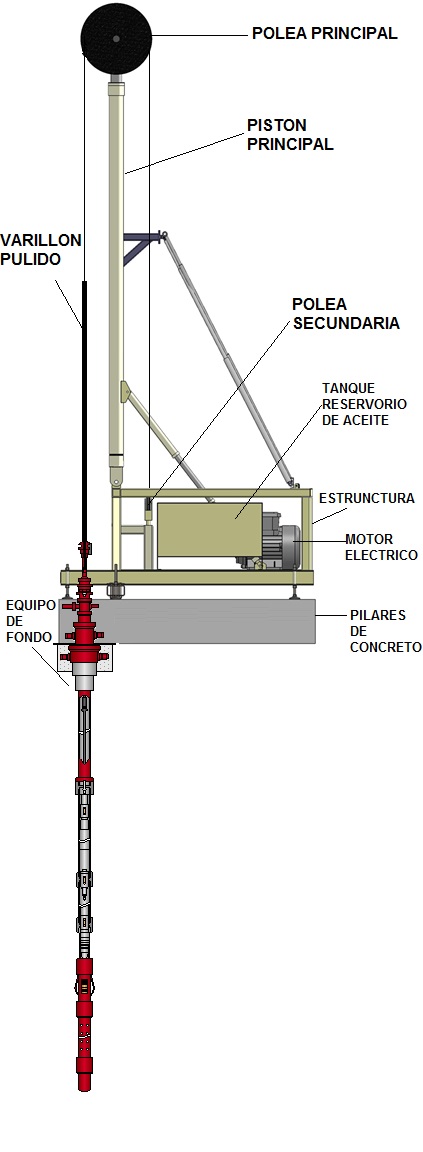 VS
DEFINICIÓN DEL PROBLEMA
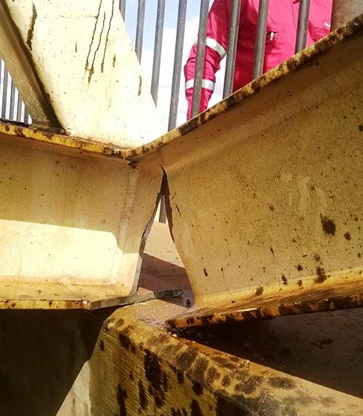 La estandarización en el diseño del equipo y la aplicación en los pozos de bombeo en Venezuela sin un previo estudio de las características del pozo en el cual se lo implementó ha producido que la estructura de soporte del equipo falle, teniendo una rotura de la viga de apoyo principales, requiriendo una investigación para la determinación de las posibles causas de falla y un rediseño de la estructura para soportar cargas cíclicas con un pico máximo de 40 klb, con la finalidad de prevenir cualquier otra falla para implementar el equipo en los pozos ecuatorianos.
JUSTIFICACIÓN
La implementación  del equipo de superficie se da sin un estudio a fondo de las condiciones reales a las cuales va a trabajar la unidad lo que ha producido que la misma falle requiriendo una investigación para la determinación de posibles fallas de la estructura del equipo de superficie y un rediseño de la misma que permita  tener una mayor capacidad y de esta manera prevenir una posible futura falla al implementar el equipo en los Pozos Petroleros ecuatorianos.
ALCANCE
Simulación del funcionamiento de una unidad de bombeo bajo condiciones reales con datos obtenidos en el pozo, aspectos que permitirán conocer y contar con una pauta de las partes críticas a tomar en cuenta así como las mejoras a implementar en el rediseño de una estructura de bombeo mecánico para una capacidad de 40 klb.
OBJETIVO GENERAL
Rediseñar una estructura de bombeo mecánico para que soporte una carga de 40 klb basándose en resultados obtenidos en el proceso de análisis de falla.
OBJETIVOS ESPECÍFICOS
Simular el comportamiento de la actual estructura de bombeo mecánico con capacidad de 30 klb para determinar posibles causas de falla.
Realizar el rediseño de la estructura de bombeo mecánico, para que tenga una capacidad de 40 klb.
TIPOS DE BOMBEO DE PETROLEO EN ECUADOR
ESPECIFICACIONES GENERALES DEL EQUIPO DE BOMBEO MECÁNICO ACTUAL
CALCULOS MEDIANTE TEORIA DE ARMADURAS METÁLICAS
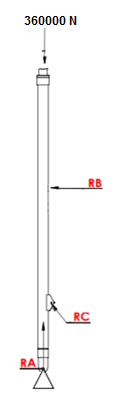 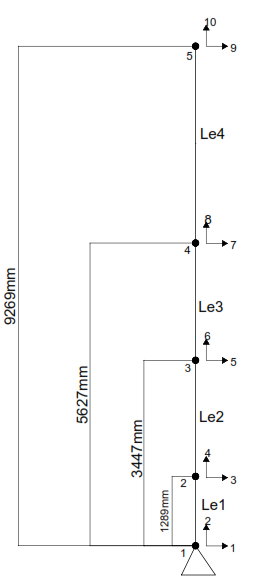 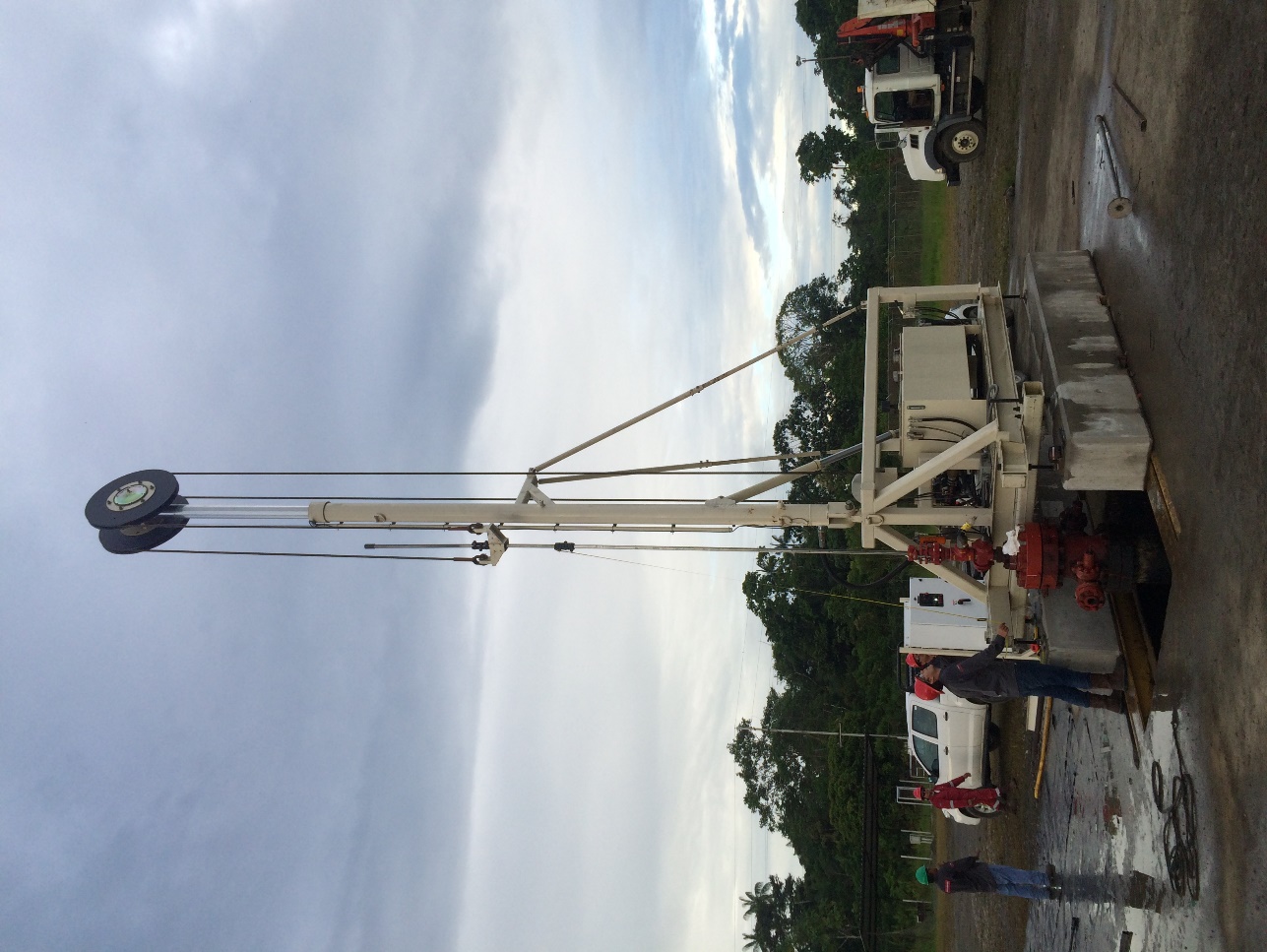 CALCULOS MEDIANTE TEORIA DE ARMADURAS METÁLICAS
CALCULOS MEDIANTE TEORIA DE ARMADURAS METÁLICAS
CALCULOS MEDIANTE TEORIA DE ARMADURAS METÁLICAS
RESULTADOS
CONDICIONES EXTERNAS
COMPARACION CON SIMULACION DE SOFTWARE DE ELEMENTOS FINITOS
CALCULO REACCIONES RB Y RCx
RB= 6875,84 N, la fuerza actuante real sobre la estructura 
		es 5880 N.
RCx=1445.36, la fuerza actuante real sobre la 
		estructura es 1527 N


C=cos46.53°*RCx=2100.9 N
RCy=2100.9 N*sen46.53°=1527 N
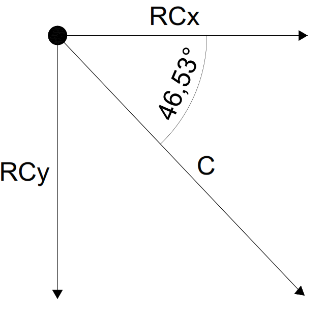 CALCULO DE ESFUERZOS MEDIANTE SIMULACION
CONVERGENCIA DE RESULTADOS EN BASE AL MALLADO
CONVERGENCIA DE RESULTADOS EN BASE AL MALLADO
CONVERGENCIA DE RESULTADOS EN BASE AL MALLADO
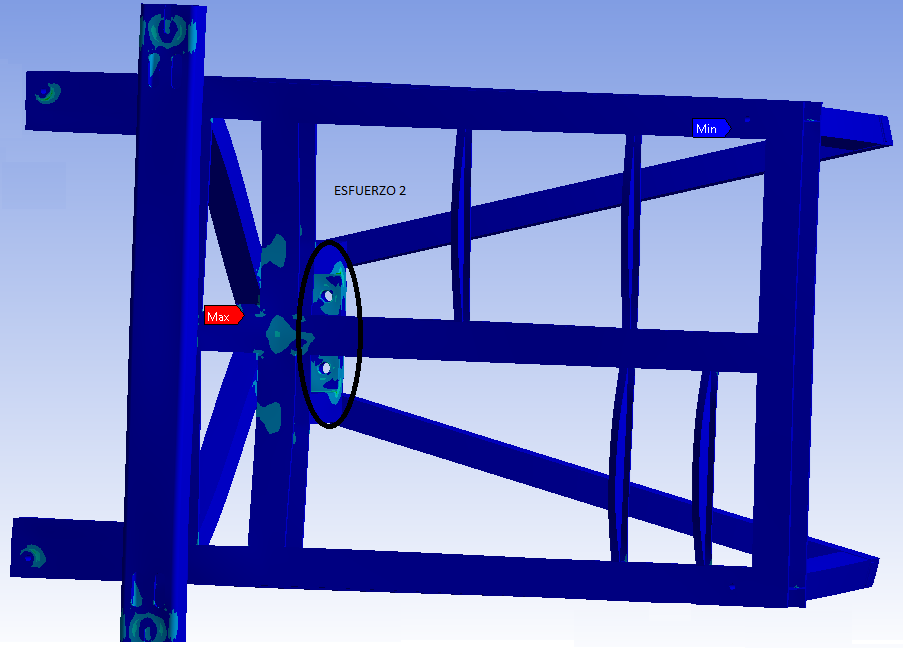 CONVERGENCIA DE RESULTADOS EN BASE AL MALLADO
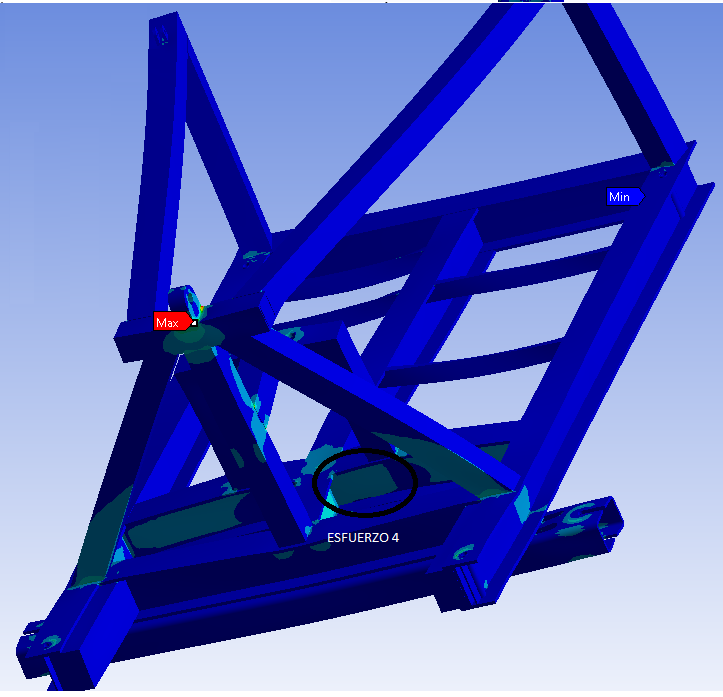 CONVERGENCIA DE RESULTADOS EN BASE AL MALLADO
Se utiliza la malla, con tamaño de elemento de 20 mm, con un número de nodos aproximadamente de 473203 nodos, con elementos hexaédricos.
Los resultados obtenidos da que el análisis de un posible daño de la estructura se concentre en los puntos críticos de análisis 3 con 81,09 MPa.,  y 4 con 50,62MPa., en los cuales se enfocará el rediseño.
CONVERGENCIA DE RESULTADOS EN BASE AL MALLADO
OPTIMIZACION Y REDISEÑO
OPTIMIZACION POR ATIEZADORES
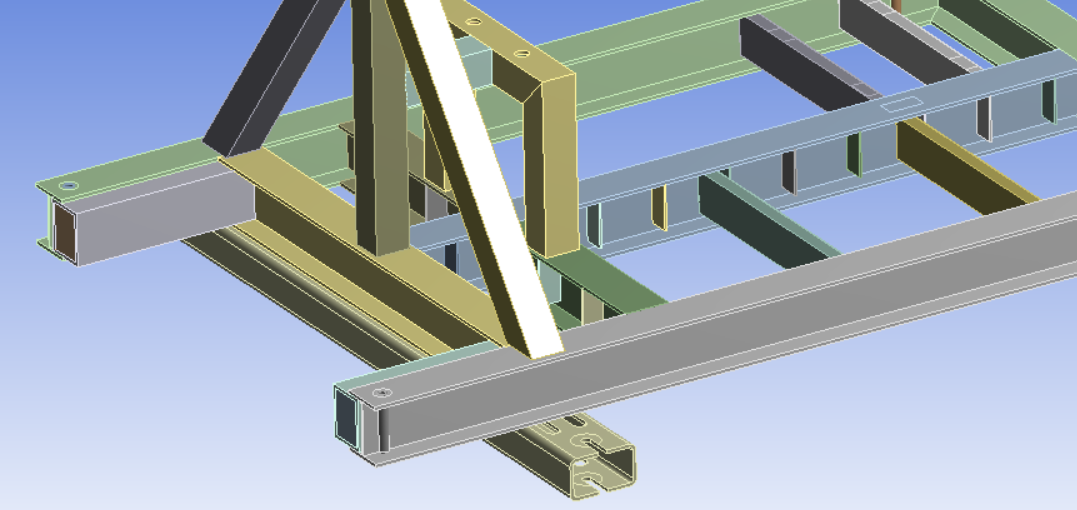 Hueco de ratón
Espacio ala inferior
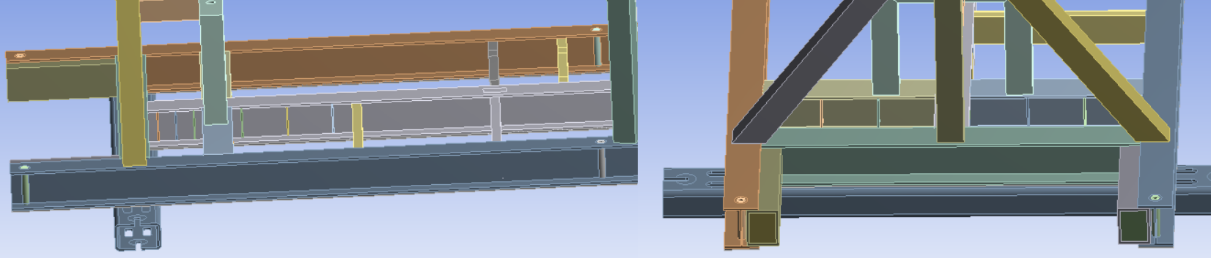 rigidizador espacio ala inferior menos espacio entre rigidizador
OPTIMIZACION POR ENCAJONAMIENTO
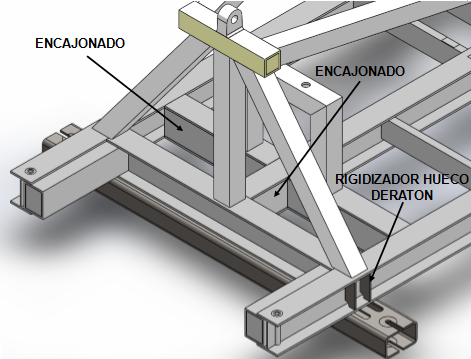 COSTO DE OPTIMIZACION
REDISEÑO
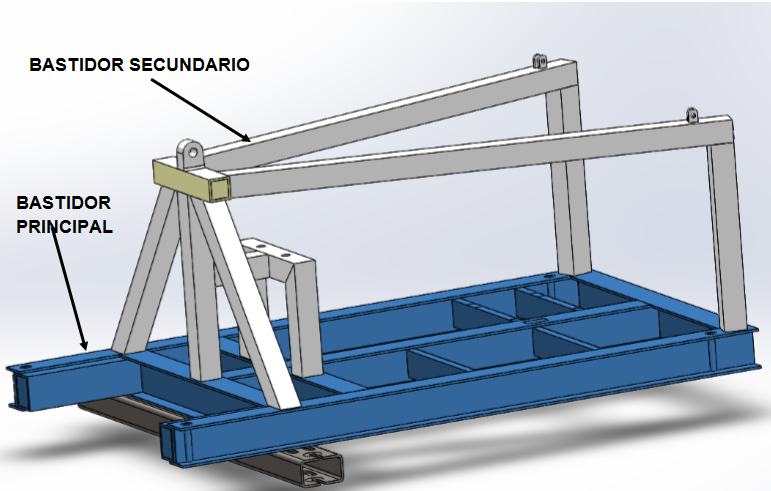 ALTERNATIVAS DE REDISEÑO
ALTERNATIVAS DE REDISEÑO
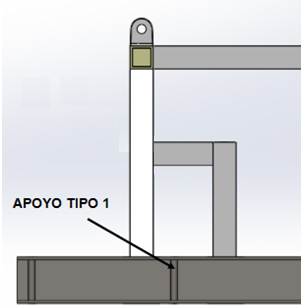 A3
A4
A1
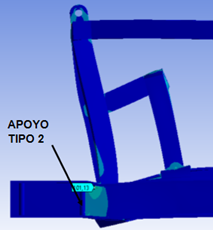 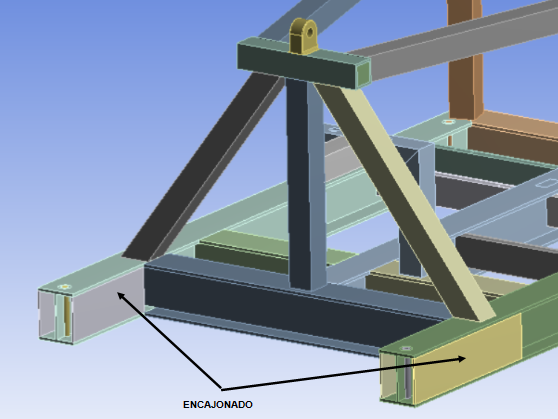 A5
MATRIZ DE DECISIÓN DE ALTERNATIVAS
RESULTADOS DE CALIFICACION DE ALTERNATIVAS
RESULTADOS SIMULACION DE ALTERNATIVAS ELEGIDAS
CALCULO FACTORES DE SEGURIDAD
La norma API E11, el diseño es de 0,2Sy, o 50,6 Mpa., equivale a un FS=5.
La norma AISC, criterio ASD tiene FS=1,67
COMPARACION COSTO REDISEÑO – COSTO ESTRUCTURA
CONCLUSIONES
El objetivo de mejorar la resistencia de la estructura a 40000lb., se logró tanto en la optimización, como en el rediseño propuesto.
Mediante la simulación con el software de elementos finitos, se determinó los puntos críticos dentro de la estructura mediante la obtención de los esfuerzos actuantes, con los cuales son 4, de los cuales se descartaron dos, el punto 1 y 2, por cuanto estos son concentradores de tensión y se obtiene un error de discontinuidad lo que crea resultados no precisos. Por lo tanto, los puntos de análisis son el 3 y 4, los cuales tienen una futura posible falla por  los altos ciclos de trabajo en que funciona la unidad y un área pequeña de la sección del perfil, lo que haría que la estructura falle por fatiga de sus elementos.
La optimización de la estructura se realizó mediante el proceso de  encajonamiento de los miembros, en los puntos de análisis 3 y 4, descartando el uso de rigidizadores ya que los resultados obtenidos con rigidizadores fue de 7,75% de mejora a comparación del encajonamiento, con lo que se disminuyó el esfuerzo de 81,09 MPa. a 34,42 MPa., en el punto 3 con un  57,55% de mejora y de 50,62 MPa., a 24,52 MPa., en el punto 4 con un 51,55% de mejora.
CONCLUSIONES
Se logró rediseñar la estructura del equipo de bombeo mecánico de petróleo, mediante un proceso de elección de alternativas basándose en los principios de diseño estructural y en las posibles fallas determinadas en la simulación, con lo que se eligió la opción A6, utilizando perfiles doble C UPN 260, llegando a una mejora de 62,93% en el punto 3, bajando el esfuerzo de 81,09 MPa., a 30,06 MPa., y en el punto 4 una mejora de 47,77% con un esfuerzo de 50,62 MPa. a 26,44 MPa. Con estos valores se cumple con las condiciones propuestas de rediseño llegando a un factor de seguridad estático en el punto 3 de 8,45 y punto 4 de 9,47, lo cual cumple con la norma AISC con el criterio ASD, y un factor de seguridad a fatiga de 5,86 en el punto 3 y de 6,51 en el punto 4 con lo que cumple con el factor se seguridad planteado en la norma API 11E, “Specification of Pumping Units”. De la misma forma la estructura cumple con la carga máxima planteada de 40000 lb. 
Como resultado de la simulación en el software de elementos finitos, se obtuvieron las reacciones RB y RCx, con valores de 6875,84 N y 1445,36 N respectivamente, las cuales son transmitidas a la estructura principal, teniendo unas fuerzas actuantes reales de RBy=5880 N y RCy=1524,7 N. Los valores obtenidos en la simulación se comprobaron con el cálculo mediante un procedimiento de elementos finitos en cual involucra la teoría de armaduras metálicas realizando un programa que permite la optimización del tiempo de cálculo de las deformaciones.
CONCLUSIONES
Para el cálculo de esfuerzos se realizó una convergencia de resultados en base a la malla, con lo cual se asegura una precisión de resultados, utilizando los valores del ensayo 5 de la tabla 4-3 y 4-4, con esfuerzos de 81,09 MPa., y 50,62 MPa.
En base a un análisis de costos de la estructura actual y el rediseño planteado se obtuvo que el costo de la estructura rediseñada es de 11.639,52 dólares, con lo que se obtiene un promedio de inversión de 23,17 dólares para mejorar un MPa., con lo que a comparación de la inversión para realizar la optimización la cual es de 40,66 dólares, el rediseño es la mejor opción y da una mayor confiabilidad para el funcionamiento a altos ciclos de trabajo y una resistencia a fatiga.
RECOMENDACIONES
Revisar la teoría de elementos finitos aplicada en el cálculo de armaduras metálicas propuesta en el libro utilizado, para no errar en el ingreso de los datos y obtener resultados verídicos, los cuales posteriormente se compararán con la simulación en los diferentes software.
Tener en cuenta todos los tipos de juntas y puntos donde se aplica la carga y anclaje del diseño de la estructura, ya que al momento de ingreso de datos de la simulación es de gran importancia estos factores y valores, para una recreación lo más real posible.
Realizar siempre una convergencia de mallado ya que esto ayuda a una obtención de resultados precisos y acorde con la realidad. La utilización de elementos hexaédricos es la que mejores resultados arroja, junto con un mallado fino. Tomar en cuenta las dimensiones y aristas del modelo a simular, ya que esto influye en el gasto computacional e ingenieril requerido ya que para realizar estas simulaciones se requiere computadores con alta capacidad de procesamiento.
RECOMENDACIONES
Realizar un estudio más afondo sobre atiezadores y optimización de skids de longitud corta ya que no existe información amplia sobre el tema y se realizó la optimización solo en base a teoría  de inercia y aumento de sección por experimentación, por lo cual y el estudio a fondo de estos requiere otro proyecto enfocado directamente a analizar los diferentes tipos y configuración de atiezadores.
Tener en cuenta el análisis económico realizado ya que en el mercado actual, cada momento cambia de precios tanto de materia prima como mano de obra y el costo promedio para mejora de un MPa., puede variar.
Realizar un estudio para un mejoramiento de la eficiencia en consumo de energía de la unidad de bombeo mecánico de petróleo, ya que al momento se tiene un alto índice de consumo de energía eléctrica y esto significa un punto en contra a la hora de competir con otras unidades de bombeo mecánico. Se propone un sistema de contrabalanceo, anexando dos cilindros neumáticos paralelos al cilindro principal conectados al eje de las dos poleas, con lo cual se tendría una disminución en el consumo de energía de la bomba hidráulica, tanto en la carrera de subida como en la carrera de bajada. Hay que tener en cuenta que al agregar este sistema neumático se requiere un estudio de factibilidad y porcentaje de mejora en consumo de energía obtenida ya que se requeriría otro rediseño estructural y aumentar un sistema neumático.